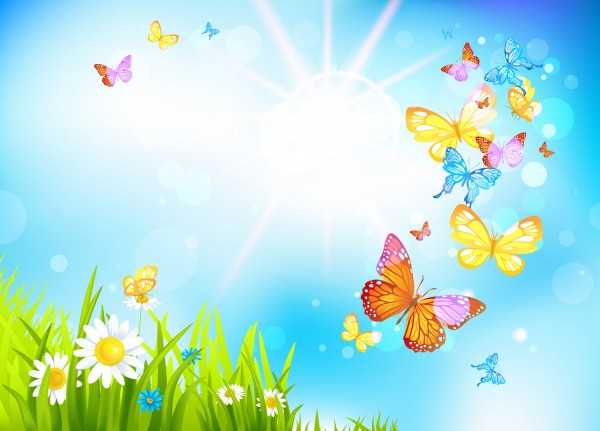 Проект 
Достопримечательности 
 поселка Шаранга

воспитатель Береснева Н.П.МБДОУ д/с «Полянкар.п. Шаранга 2019г.
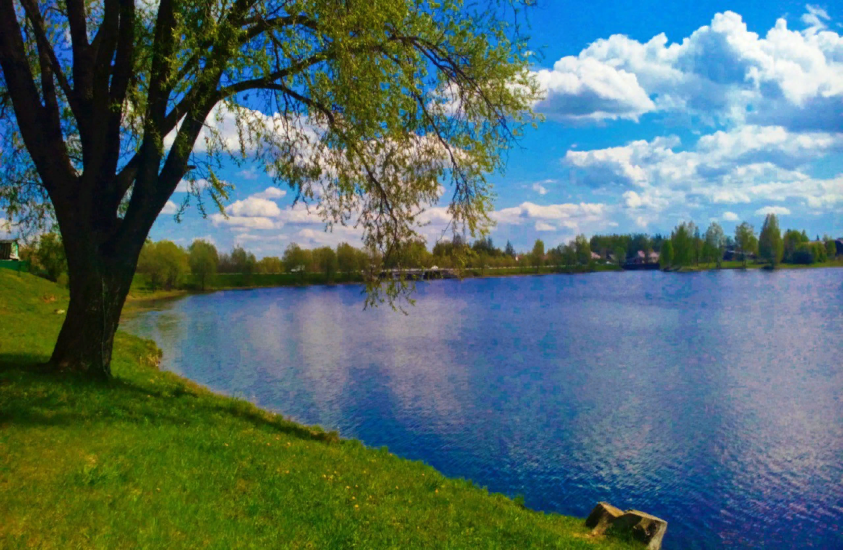 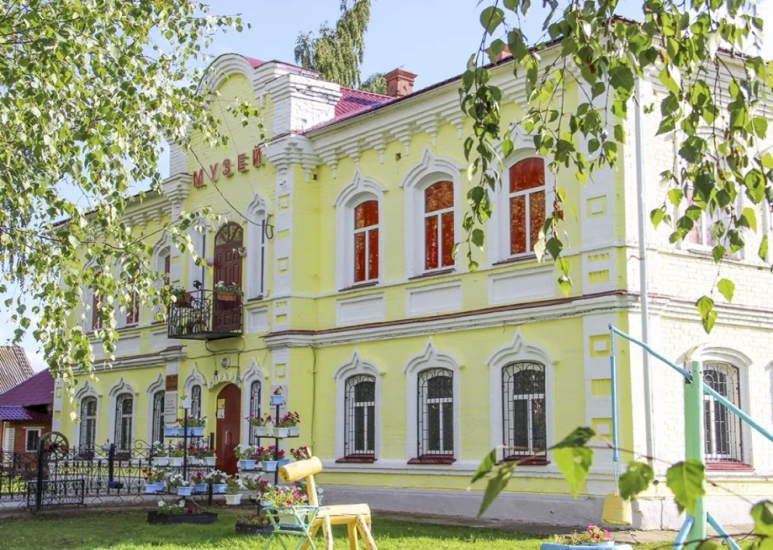 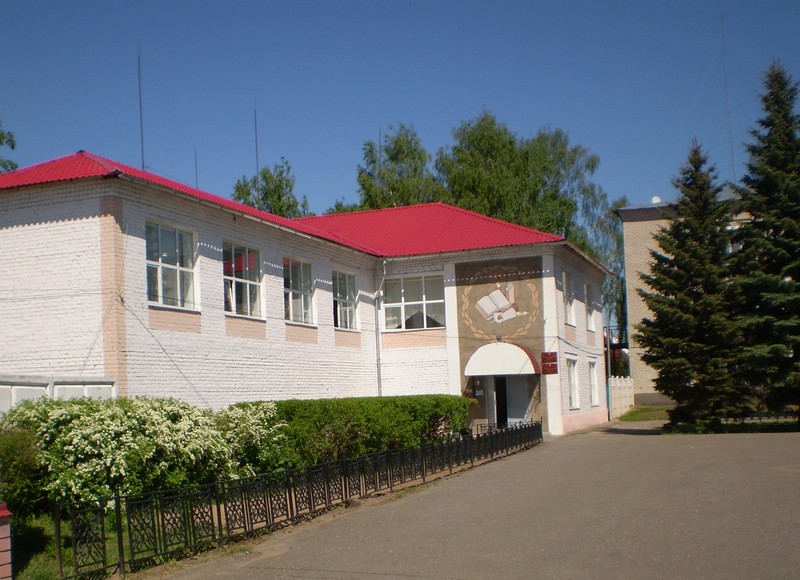 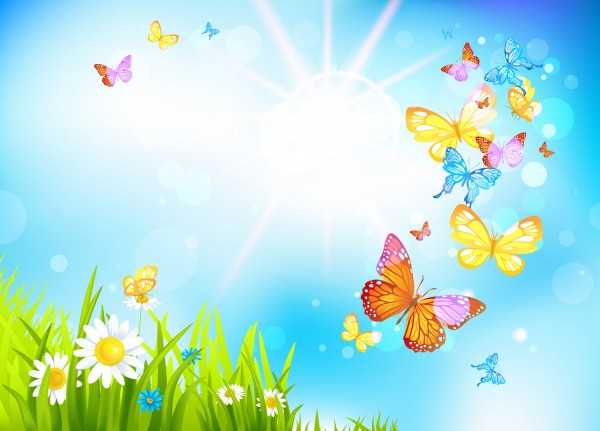 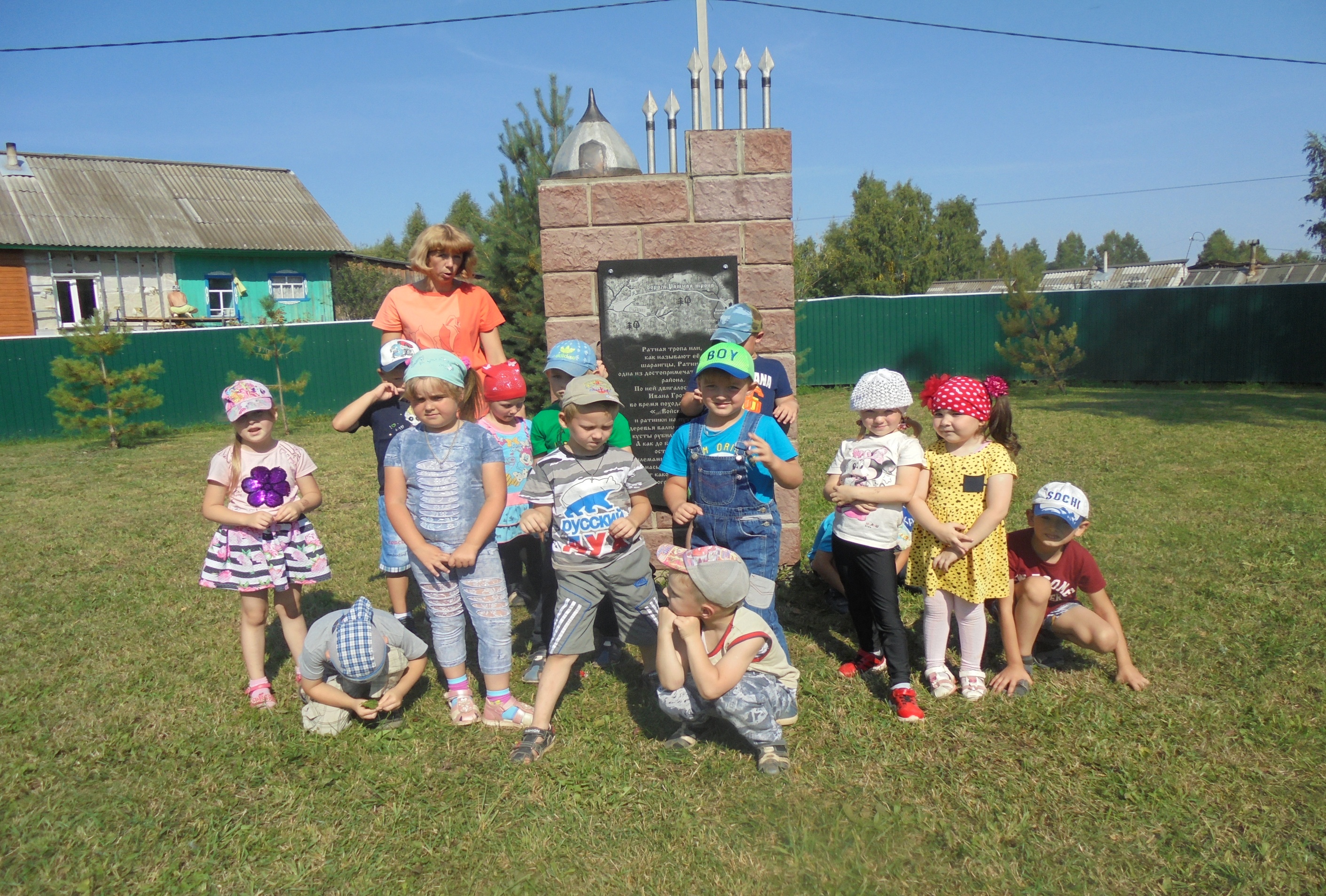 Актуальность:
Актуальность данного проекта характеризуется тем, что одним из ведущих факторов формирования исторического и патриотического сознания детей является их ознакомление с историей родного поселка. Необходимость развития интересов дошкольников по патриотическому воспитанию связано с социальным запросом общества: чем полнее, глубже, содержательнее будут знания детей о родном поселке, о природе, традициях, тем более действительными окажутся они в воспитании любви к Родине.

Проект адресован: детям дошкольного возраста  и их родителям 
 
База реализации проекта: МБДОУ д/с «Полянка».
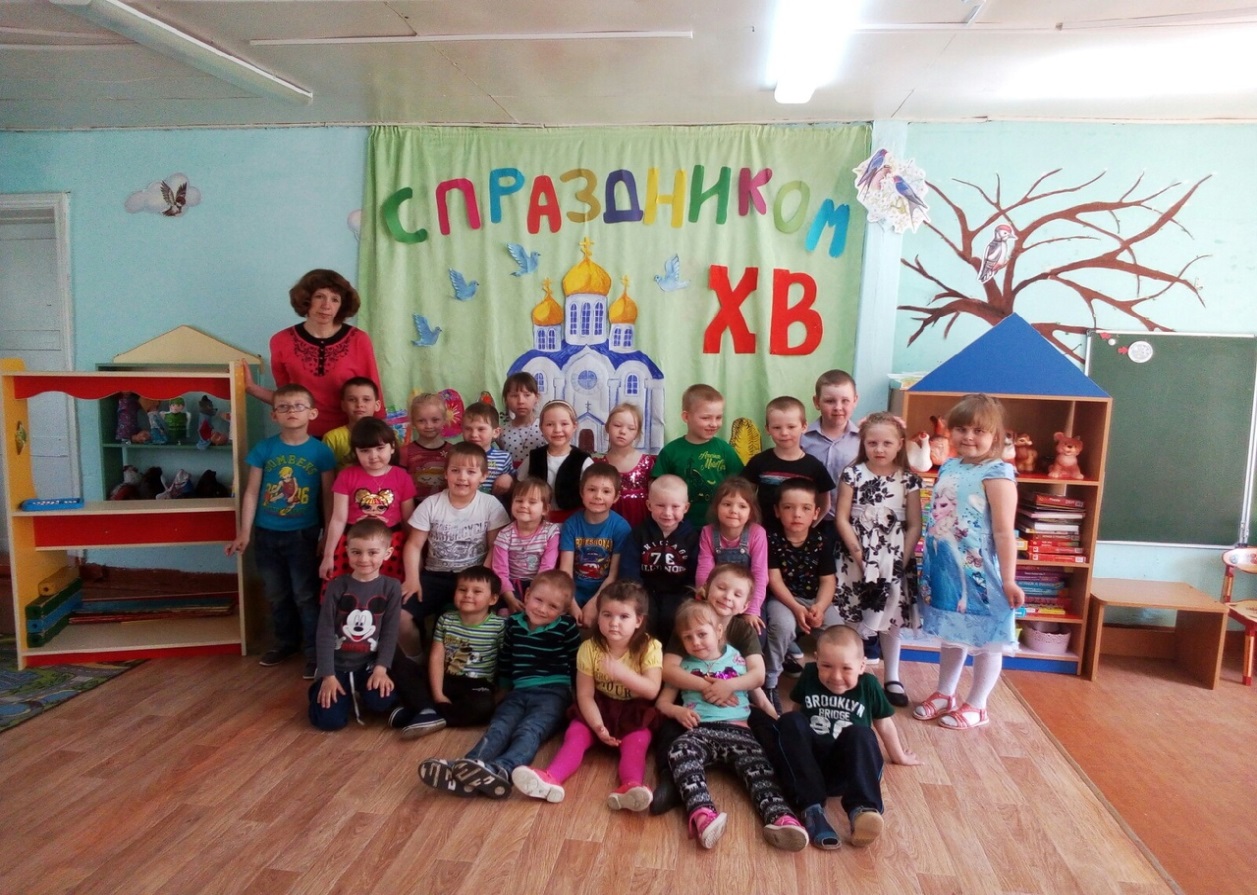 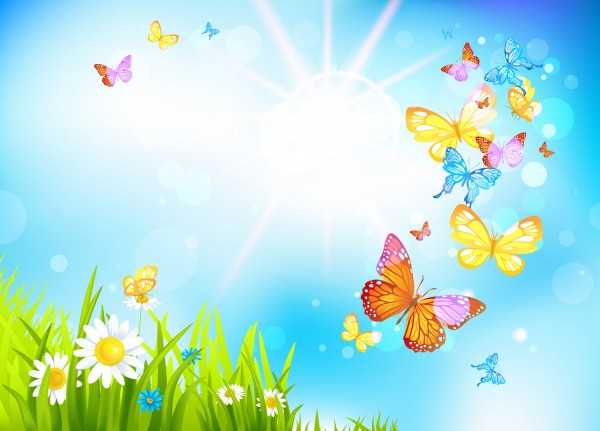 Цель проекта:
Формирование у детей  интереса и уважительного отношения к родному поселку Шаранга. 
Задачи проекта: 
Образовательные:  
познакомить детей с историей родного поселка Шаранга; с названием улиц близлежащего окружения, памятниками архитектуры, красивыми местами; праздниками и традициями поселка.
Способствовать активному сотворчеству детей и их родителей, делая упор на совместную деятельность дома, в детскому саду.
Развивающие:
- формировать умение отражать свои впечатления в разнообразных видах деятельности (рисовании, аппликации, конструировании). 
- развивать связную речь детей, обогащать словарный запас. Способствовать развитию памяти, мышления, мелкой моторики.
 Воспитательные:
 Воспитывать у ребят элементарные патриотические чувства, бережное отношение к   достопримечательностям родного поселка.
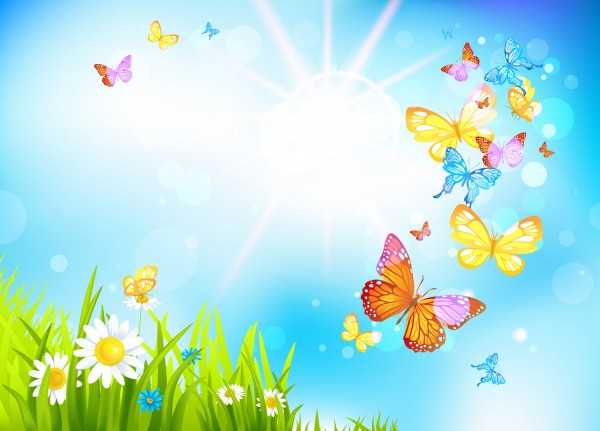 Ожидаемые результаты:
 У детей расширится кругозор обогатятся знания и представления о поселке, в котором они живут.
Проявление интереса к своему поселку  будет находить отражение в детских рисунках, рассказах.
Дети будут знать праздники, которые отмечаются в поселке и семье.
 В группе обогатится уголок по патриотическому воспитанию альбомами и макетами.
 Связная речь ребят значительно обогатится и активизируется активный словарь.
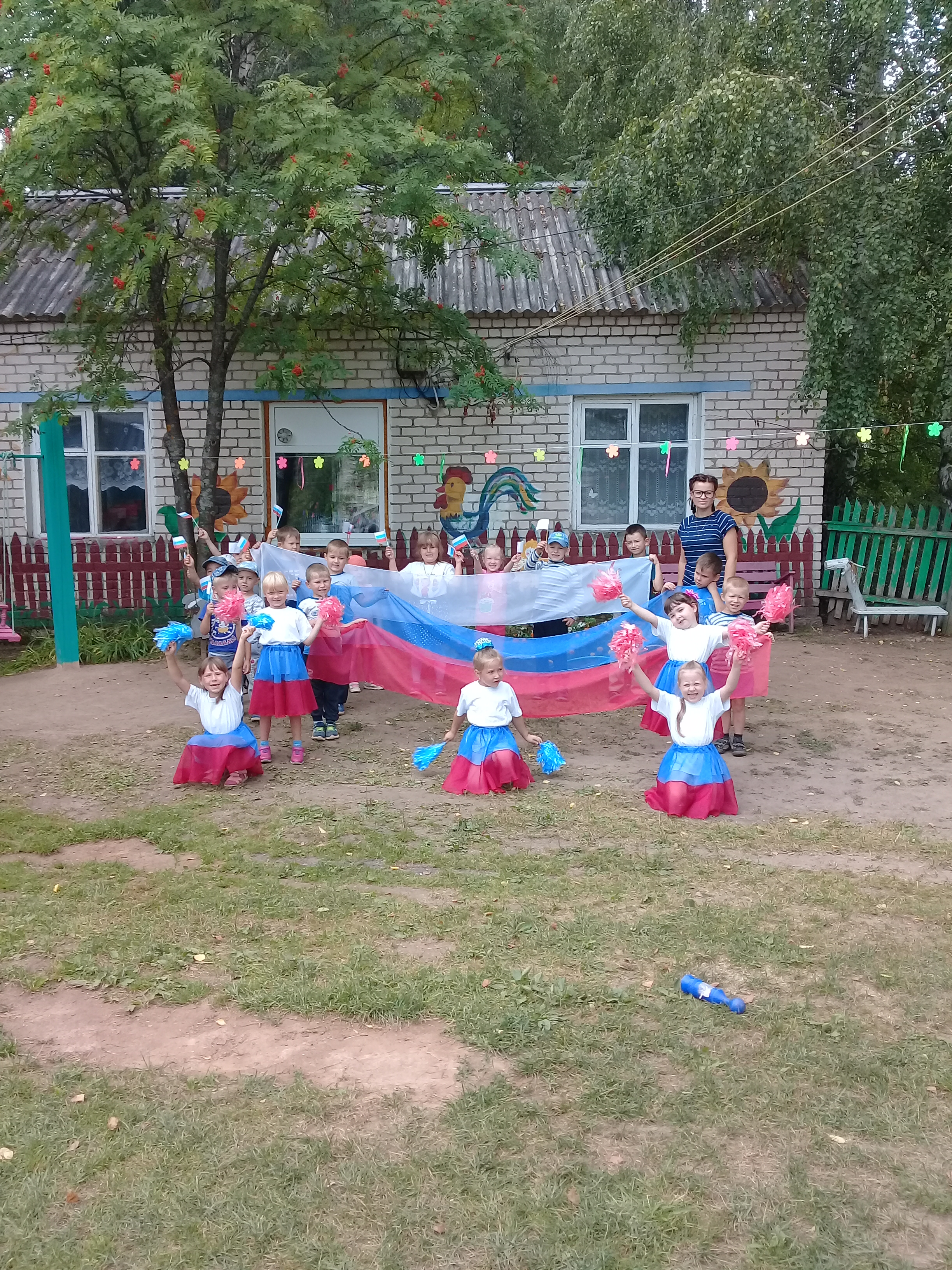 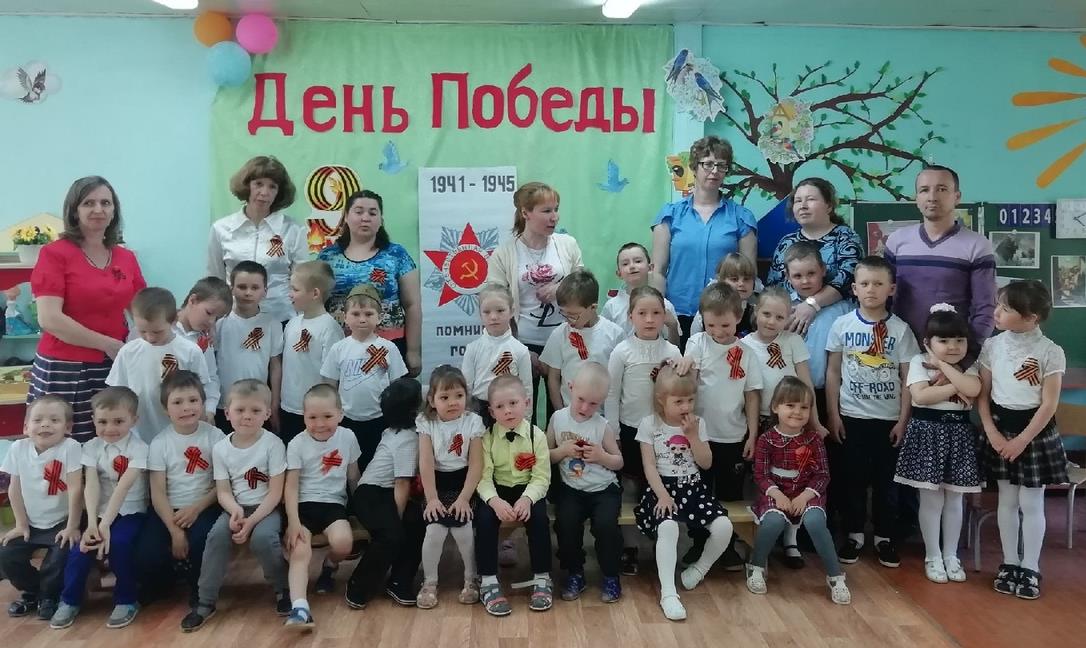 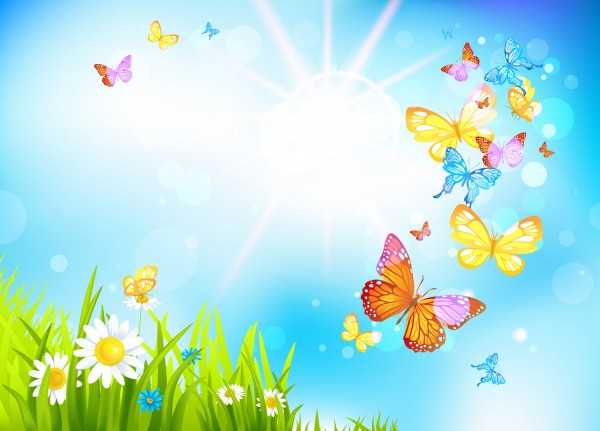 I этап – подготовительный
Подбор и изучение литературы по вопросам проектной деятельности.
Подбор методов педагогического мониторинга воспитанников, родителей (наблюдение за детьми, индивидуальные беседы с целью выяснения знаний о родном поселке и его достопримечательностями.
Составить  план мероприятий по  теме проекта.
Подборка художественной литературы, демонстрационного материала (фото поселка Шаранга) по  теме проекта.
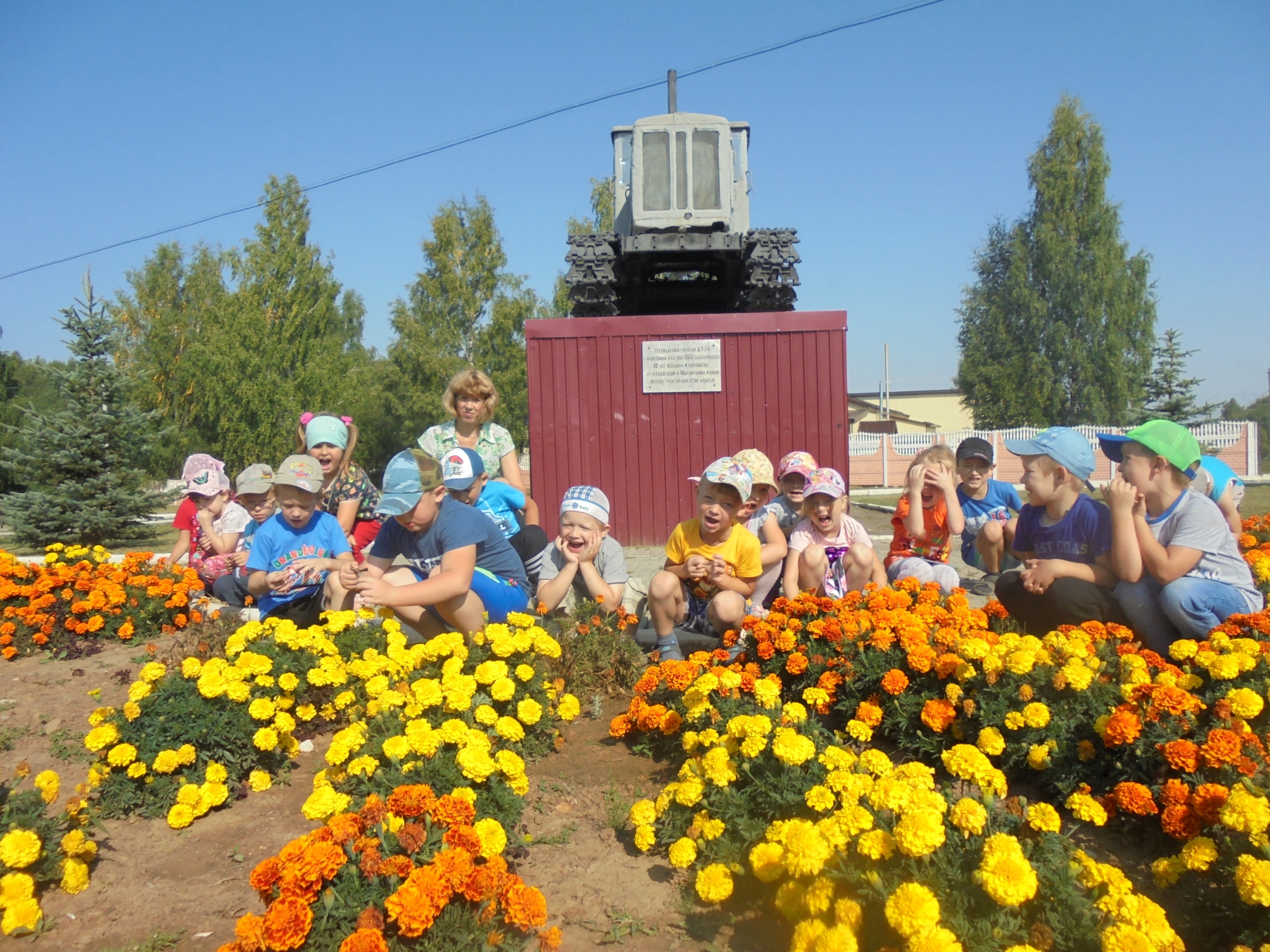 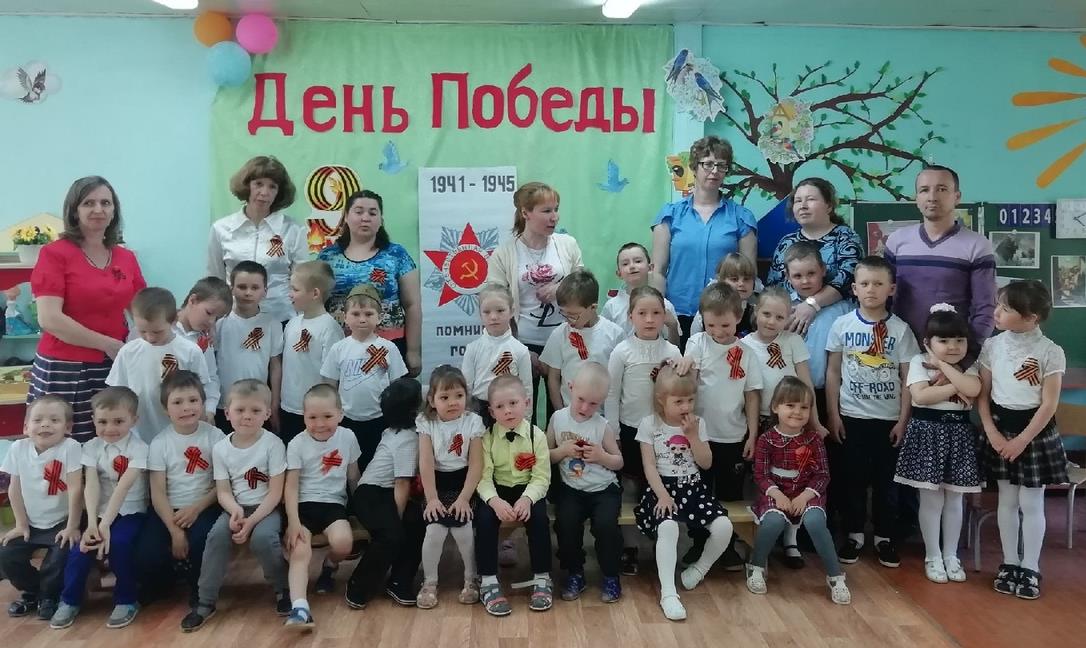 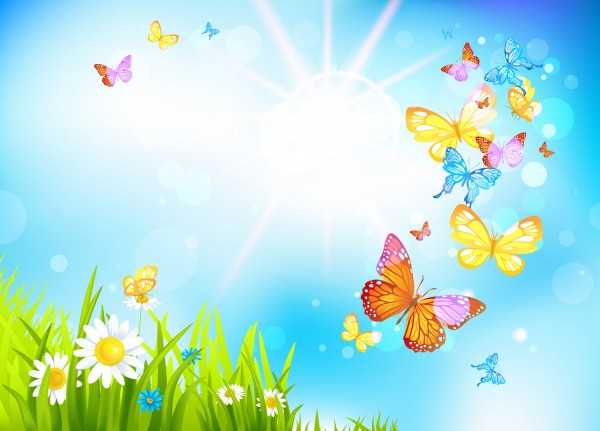 II этап – основной
Проведение познавательных занятий по темам: «Моя Родина – моя страна», «Моя малая родина –Шаранга»,«Природа родного края».
Просмотр презентаций о Шаранге.
Оформление фотоальбома: «Достопримечательности Шаранги».
Совместная работа с родителями: рисование маршрута из дома до детского сада.
Экскурсии в районный  музей, библиотеку, РДК, ФОК, лес, водоем, заречный парк
Рисование, аппликация: «Улицы  нашего  поселка», «Как мы идем из детского сада домой»».
Изготовление подарков к праздникам.
Утренники.
Сочинение и разыгрывание сказок « Однажды в заречном парке»
Изготовление дидактических игр «Загадки Шарангского леса», «Рыболов»
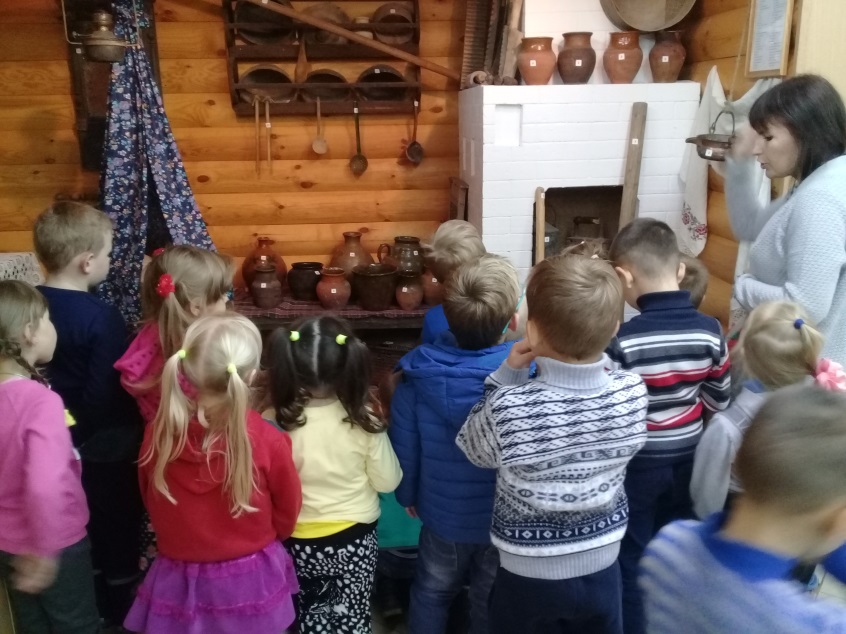 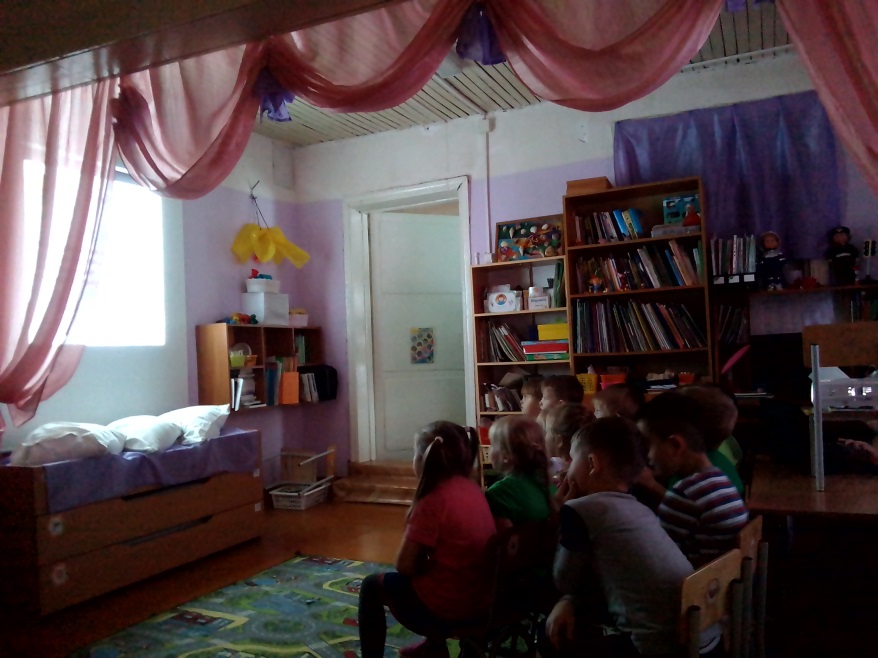 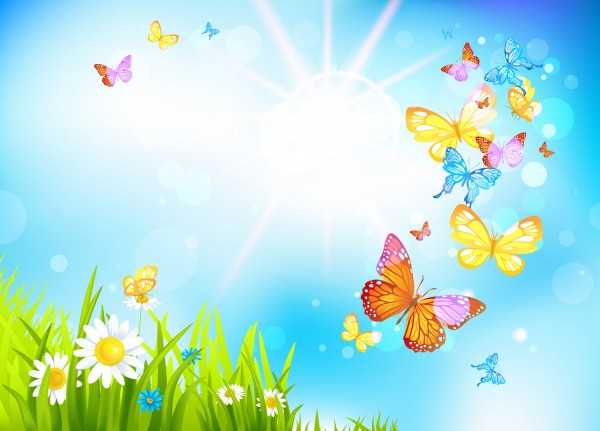 III этап –  заключительный
Итоговое мероприятие с детьми
Развлечение «Я живу  в поселке Шаранга»

Продукт проекта 
Пополнение в группе уголка по патриотическому воспитанию
 Оформление фотовыставки «Прогулки по родному поселку»
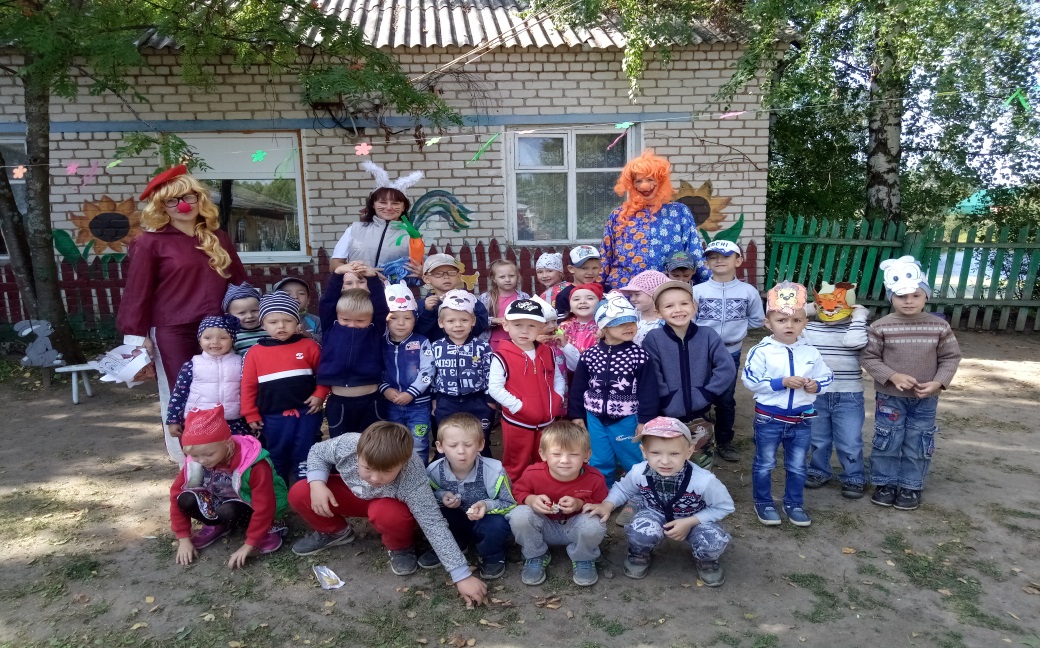 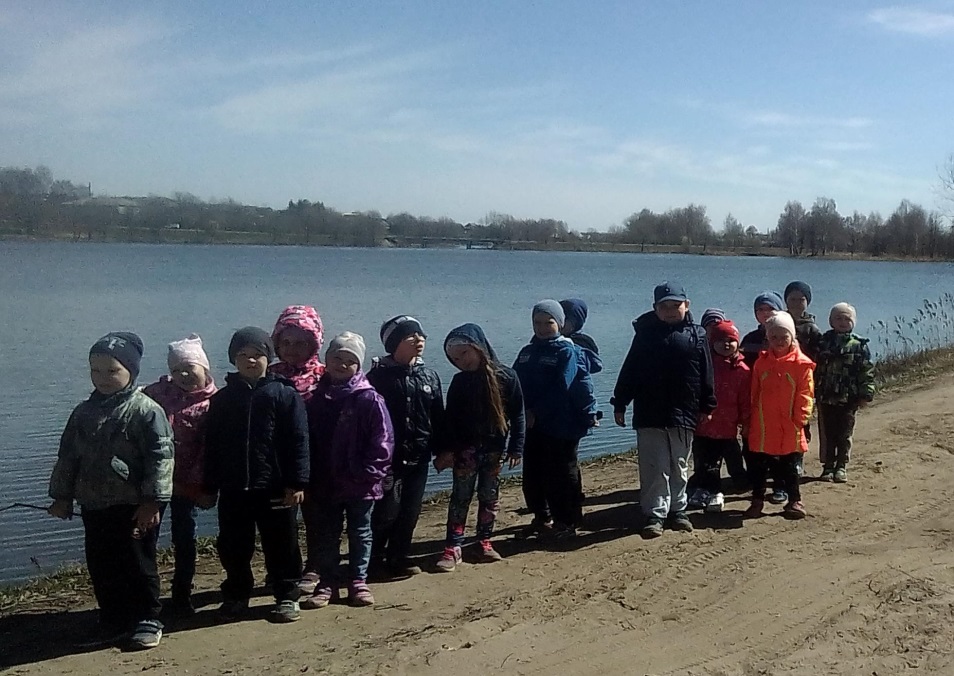